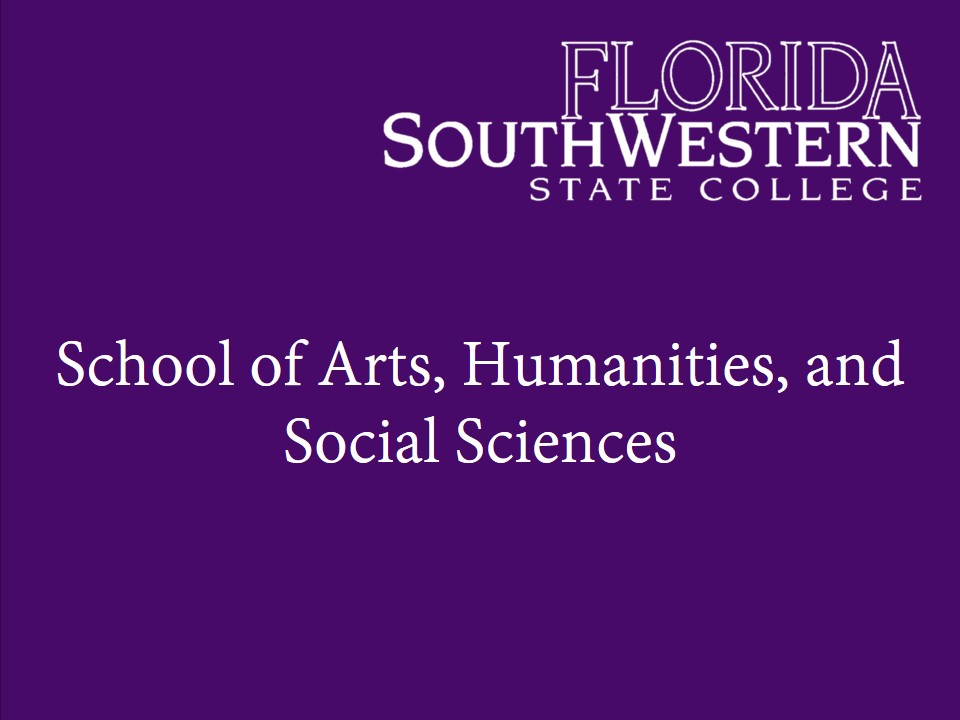 SCHOOL OF BUSINESS AND TECHNOLOGY
Inaugural Dean’s Student Advisory Council Meeting

October 18, 2019
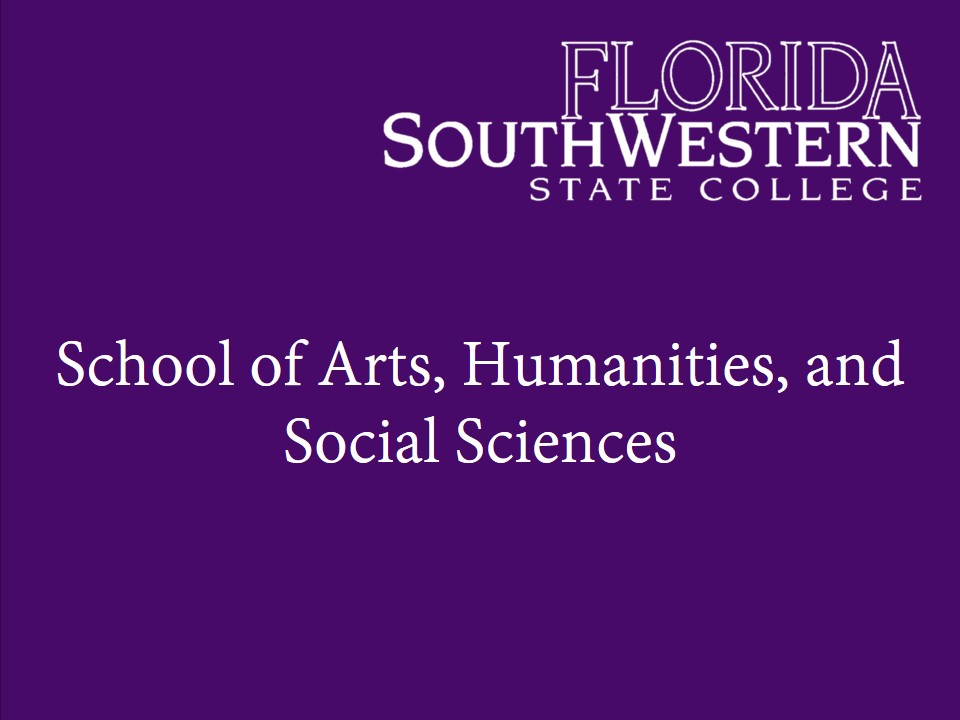 AGENDA
Picture Here
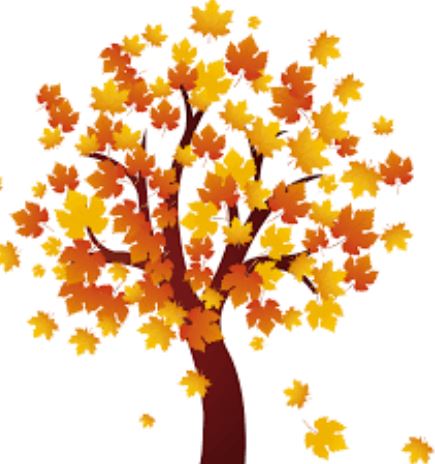 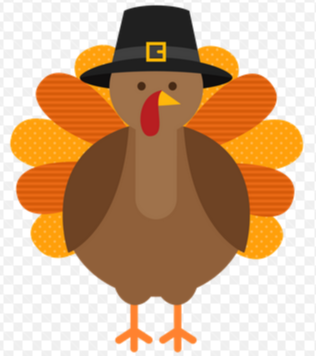 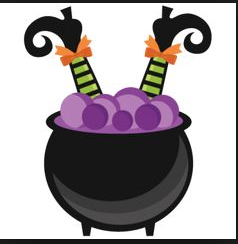 Welcome and Introductions
Discussion of programs  and faculty
SWOT Analysis
Show and discuss marketing ideas  
Upcoming Job Fairs
General Discussion and Close
FSW at a Glance
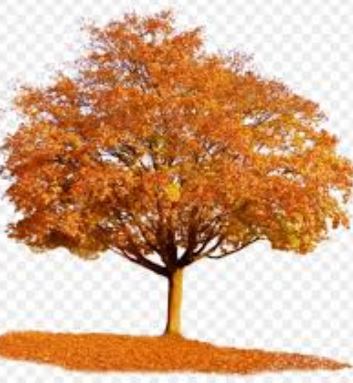 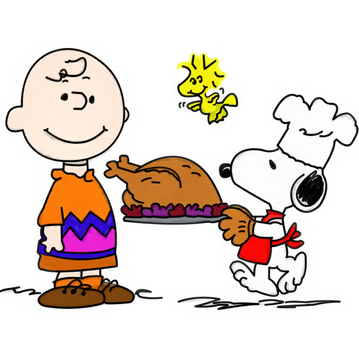 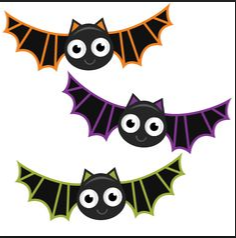 Quick Campus overview 
for FSW
Main campus – 
Ft. Myers (Lee campus)
Collier campus
Charlotte campus
Hendry-Glades center
How many of you take class
at more than one? Online?
SOBT Department Breakdown
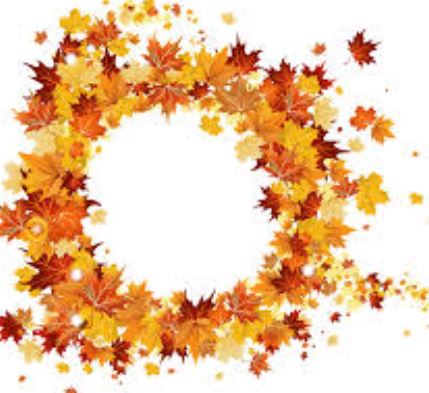 Four Departments in School:

Business
Computer Science and Network Technology
Criminal Justice and Public Safety Administration
Legal Studies, Architecture, Construction, and Engineering
Department Chairs
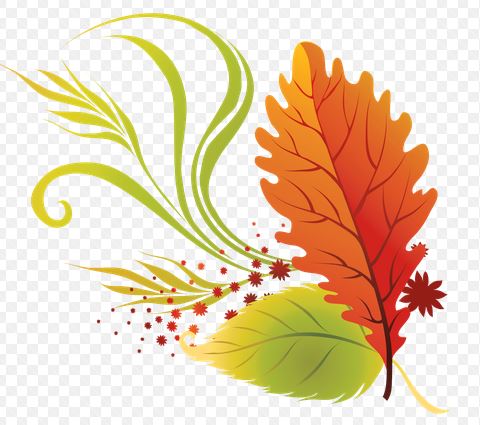 Business  Dr. Jennifer Patterson
Computer Science and Network Technology Dr. Roger Webster (until December)
Criminal Justice and Public Safety Administration Dr. Richard Worch
Legal Studies, Architecture, Construction, and Engineering Dr. Mary Conwell
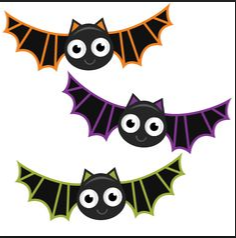 Other Faculty
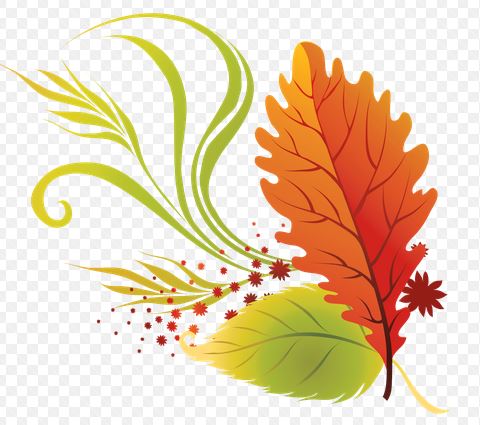 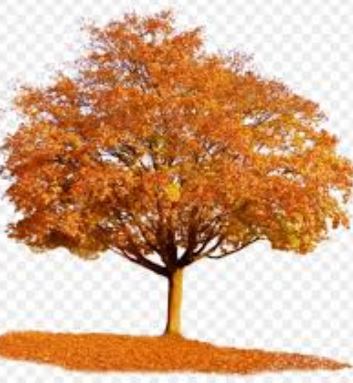 Legal Studies, Arch., Constr., & Eng:

Dr. Matt Hoffman (part-time in business department) 
one open position in Arch/Constr

Computer Science
Dr. George Kodsey (Char), Dr. Debbie Johnson(Collier) 
two open
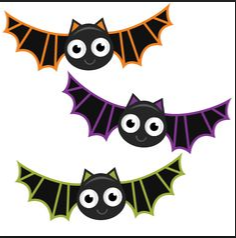 Other Faculty, cont
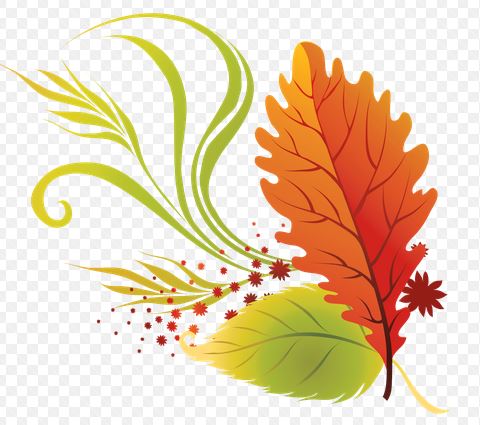 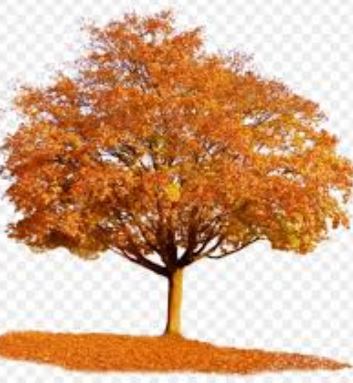 Criminal Justice, Crime Scene Technology, Public Safety Administration
Professor Mike Nisson
Professor Krissy Cabral

Business
Dr. Anita Rose(Collier) 
Dr. Tim Lucas(Char), Prof.
Alisa Callahan, Prof. Leroy Bugger, Prof. Bill VanGlabek
Half-time  Prof. Matt Hoffman
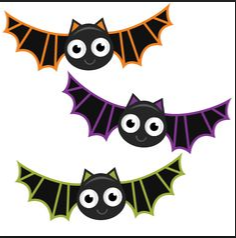 Programs we offer:
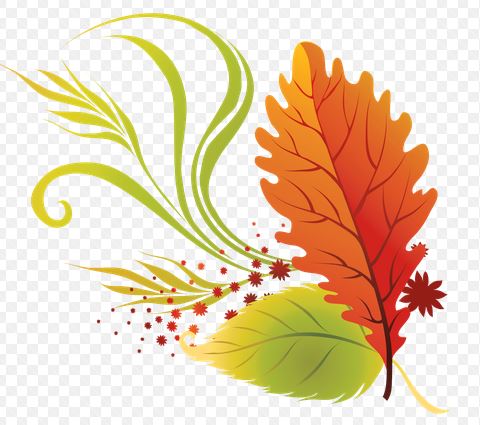 BAS Supervision and Management
BAS Public Safety Administration
BAS Information Technology (Under Development)
AS in Business Administration and Management
	Track 1: General Business
	Track 2: Risk Management and 		Insurance Management
Programs we offer:
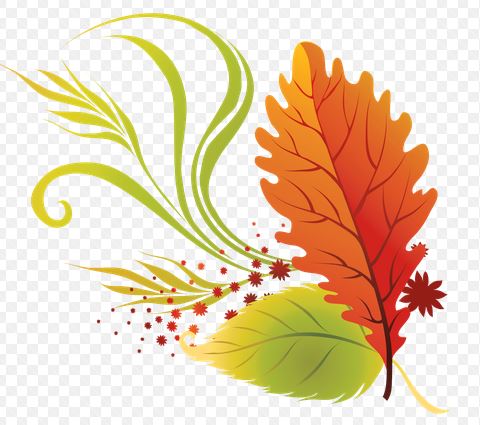 Additional AS Degrees:
Accounting Technology
Architectural Design and Construction
Civil Engineering Technology
Computer Programming and Analysis
Crime Scene Technology
Criminal Justice Technology
Network Systems Technology
Paralegal Studies
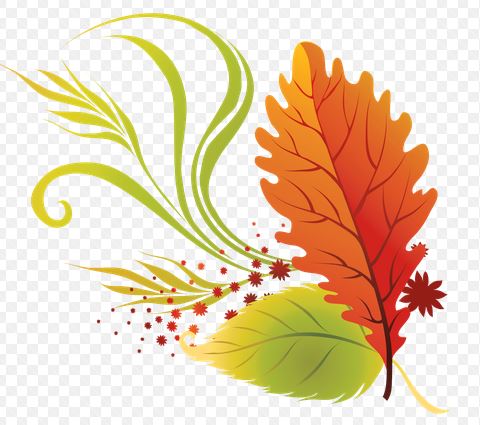 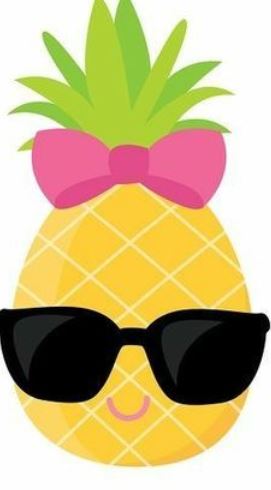 Programs we offer:
Picture Here
SWOT AnalysisSOBT
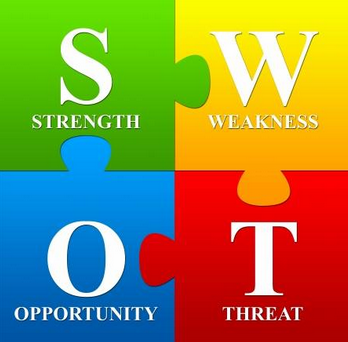 Marketing Initiatives
Picture Here
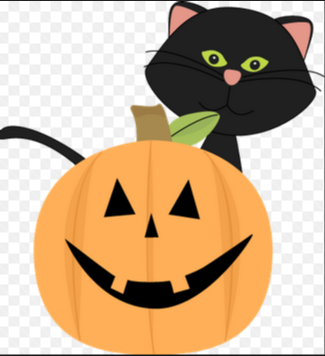 4 social media sites added
Job board and tv monitors (content still not activated)
Dean’s monthly newsletter
Articles in local papers
Coordination with campus advising
“Excitingnewsfromsobt@fsw”
New clubs, Dean Speaker Series
IDEAS????
Upcoming Job Fairs
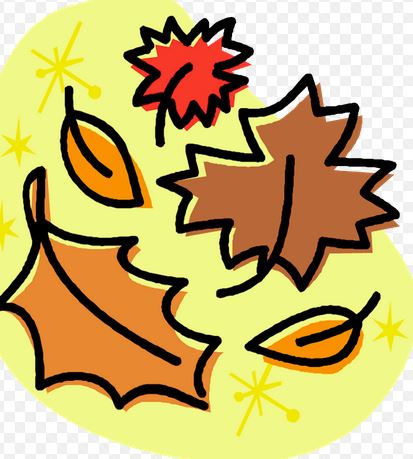 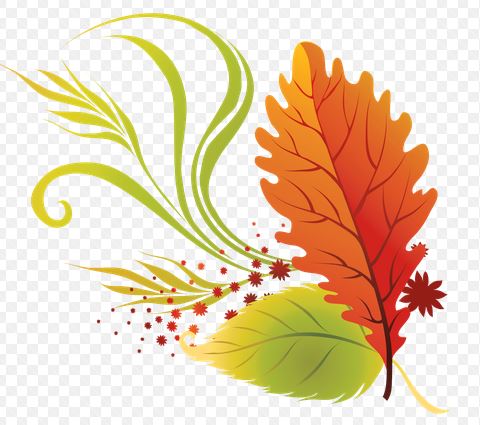 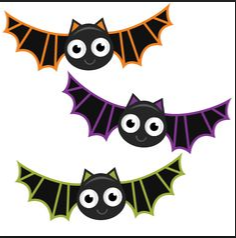 Thursday November 7
Thursday, November 14

4:00 to 6:00 pm in Building K

Different industry groupings each session
Picture Here
In summary:
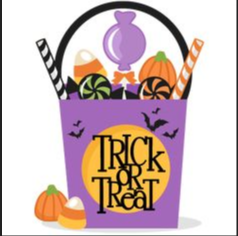 What goals should we establish with your help? 

What other ideas and input do you have for me?

If you were dean, what are the first 2 or 3 things YOU would focus on?
Timeline for next meeting?Look forward to it!
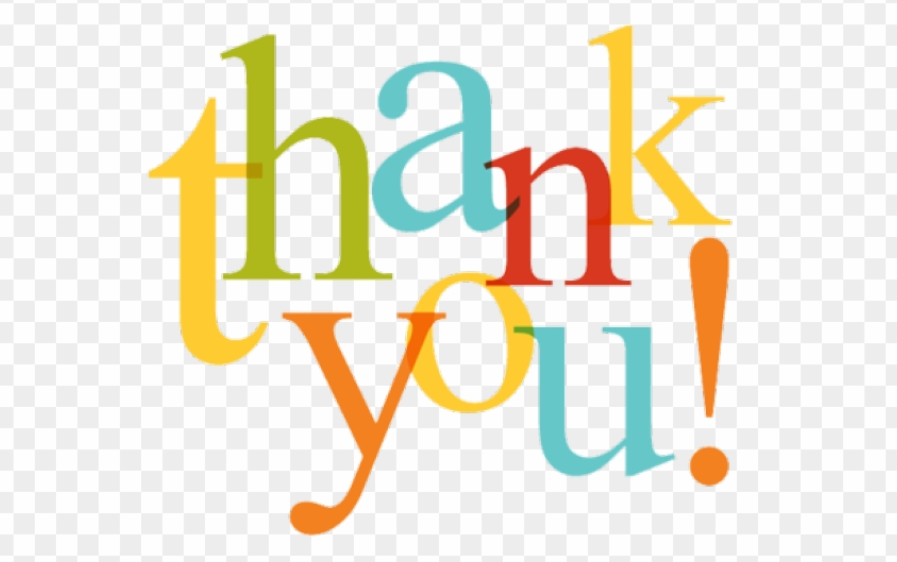